NHẬN BIẾT TẬP NÓITRÒ CHUYỆN VỀ ÔNG BÀ CỦA BÉ
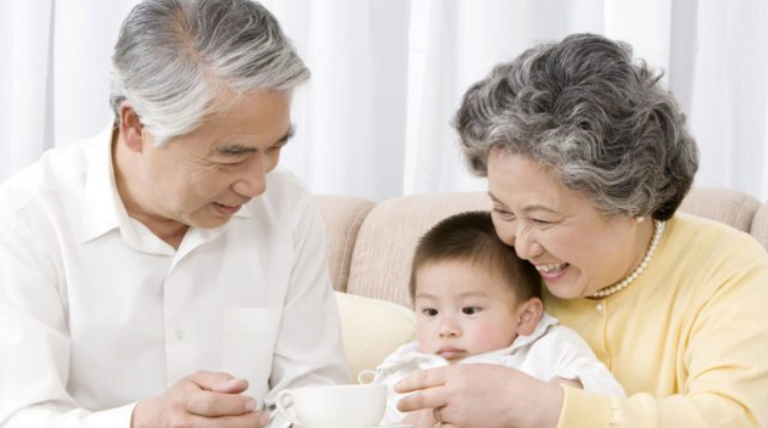 TẠM BIỆT VÀ HẸN GẶP LẠI